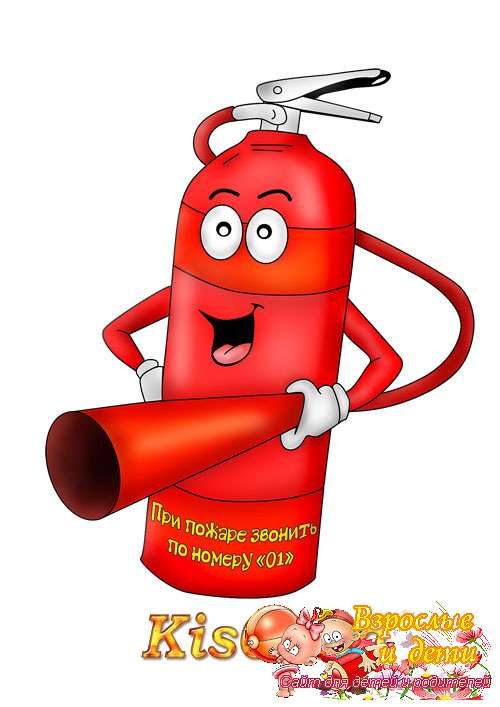 ОГНЕТУШИТЕЛЬ
 -это устройство, 
предназначенное для 
тушения очагов возгорания. 
Огнетушитель работает на 
основе выпуска 
специального огнетушащего вещества (ОТВ).
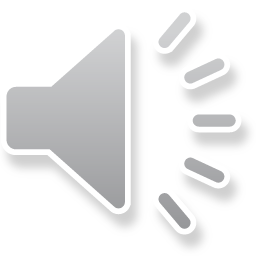 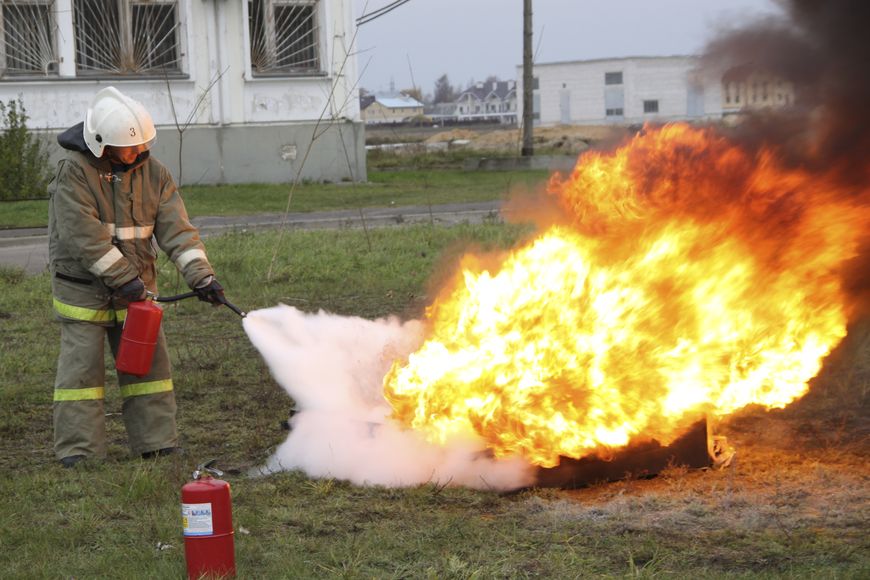 Виды огнетушителей
Порошковый
Углекислотный
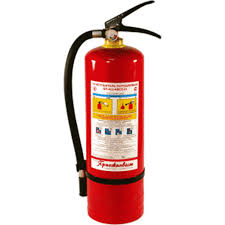 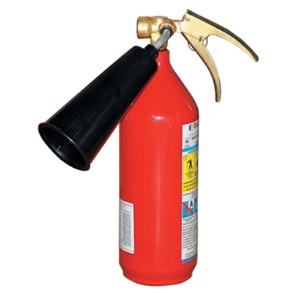 Углекислотный огнетушитель
один из современных типов первичных средств пожаротушения. Огнетушители СО2 (углекислотные) предназначены для тушения загораний различных веществ, горение которых не может происходить без доступа воздуха, загораний на электрифицированном железнодорожном и городском транспорте, электроустановок, находящихся под напряжением до 1000 В, загораний в музеях, картинных галереях и архивах.Не предназначены для тушения загорания веществ, горение которых может происходить без доступа воздуха (алюминий, магний и их сплавы, натрий, калий).
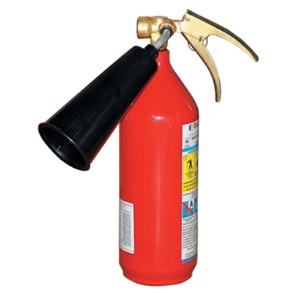 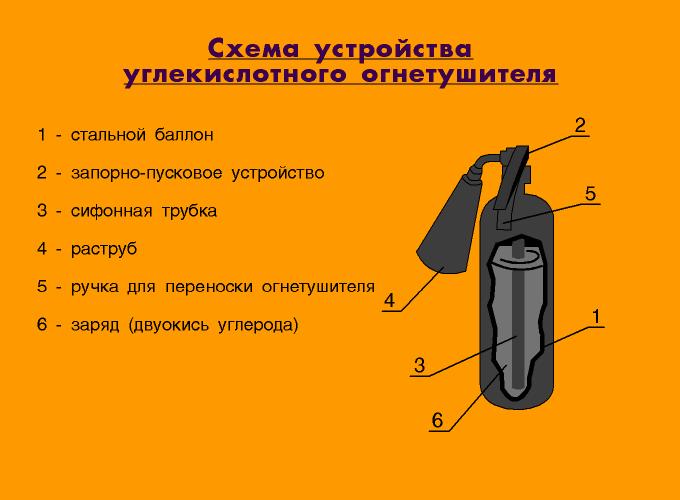 Порядок применения углекислотных огнетушителей
- приблизиться с огнетушителем к очагу пожара (возгорания) на расстояние 2 – 3 метра;
- направить раструб на огонь;
- снять пломбу и выдернуть предохранительную чеку;
- нажать на клавишу рукоятки ил открыть запорное устройство до упора в зависимости от модификации огнетушителя и завода-изготовителя;
- по окончании тушения пожара (огня) отпустить рычаг (закрыть вентиль)
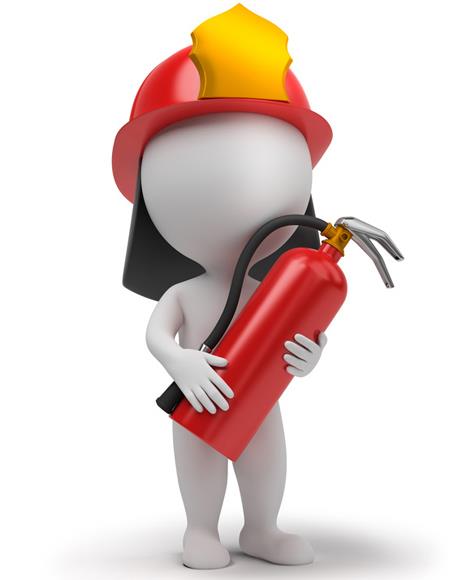 Порошковые огнетушители 
используются в качестве первичного 
средства тушения загорания 
пожаров класса 
А (твердых веществ),
 В (жидких веществ), 
С (газообразных веществ) 
и электроустановок, находящихся под напряжением до 1000 В.Огнетушители не предназначены для тушения загораний щелочных и щелочноземельных металлов и других материалов, горение которых может происходить без доступа воздуха.
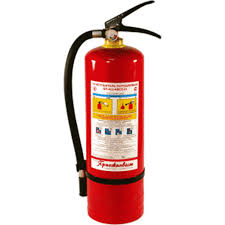 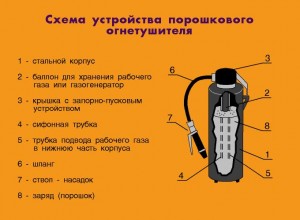 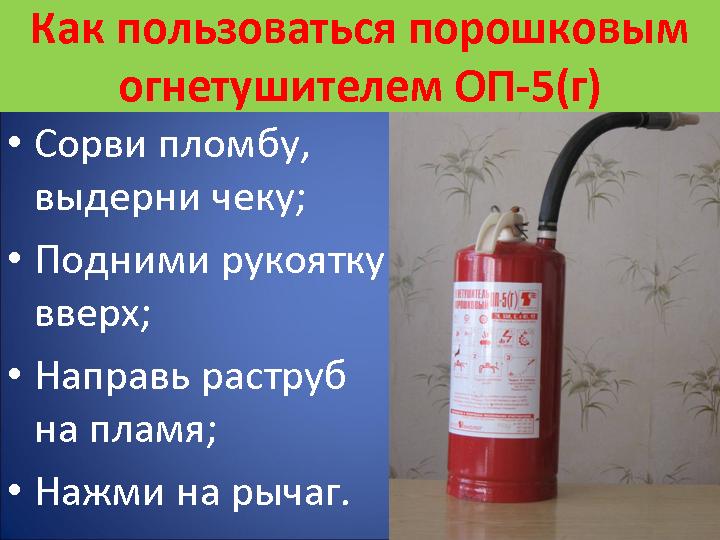 Эксплуатация огнетушителей и меры безопасности
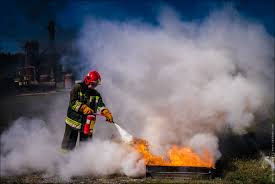 Эксплуатация огнетушителей без 
чеки и пломбы завода-изготовителя 
или организации, производившей 
перезарядку, не допускается.
Огнетушители должны размещаться в легкодоступных и заметных местах, где исключено попадание на них прямых солнечных тучей и непосредственное воздействие отопительных и нагревательных приборов. Температура эксплуатации и                                                                                                                                                                                                               
                                      хранения от  минус  40 до плюс 50°С.
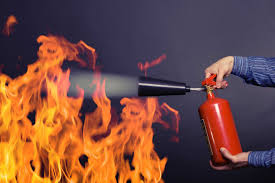 Берегите себя!
Спасибо за внимание!
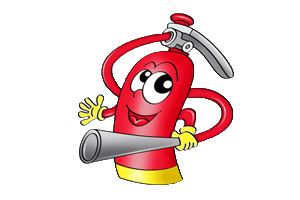